Synthesizing the global research on family caregiving for people who use drugs in rural settings: What we know and next steps
Holly Mathias, MA
School of Public Health
University of Alberta
AFINet International Conference 
June 15, 2023
Acknowledgements
The University of Alberta respectfully acknowledges that we are situated on Treaty 6 territory, traditional lands of First Nations and Métis people

I acknowledge the nearly 35,000 Canadians and many more around the world who have died from a toxic drug supply, and the families and communities who grieve their passing.
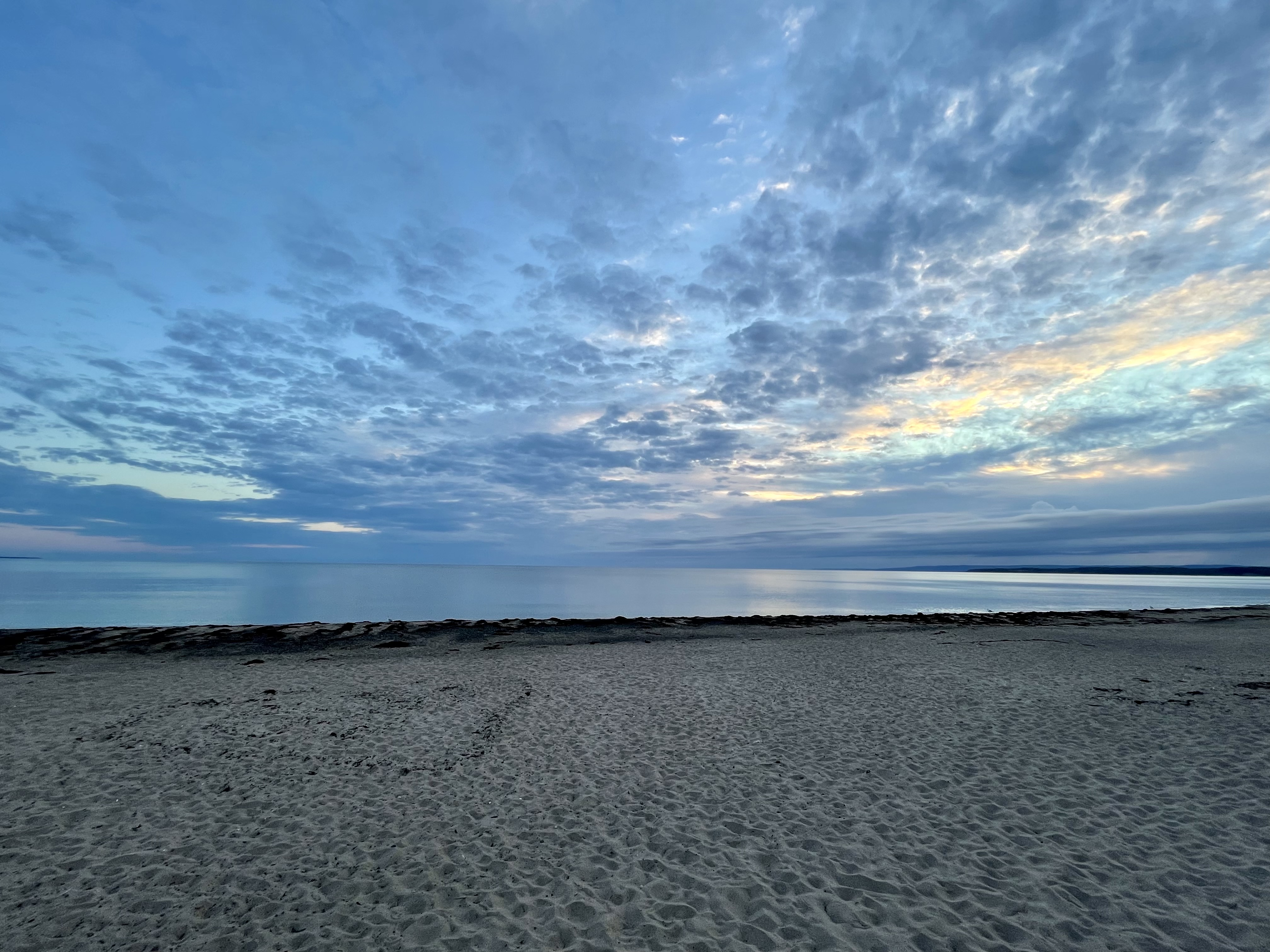 Positionality
PhD Public Health student
Ally of people who use drugs and their families
Raised in rural Canada 
Young caregiver
The Drug Poisoning Crisis in Canada
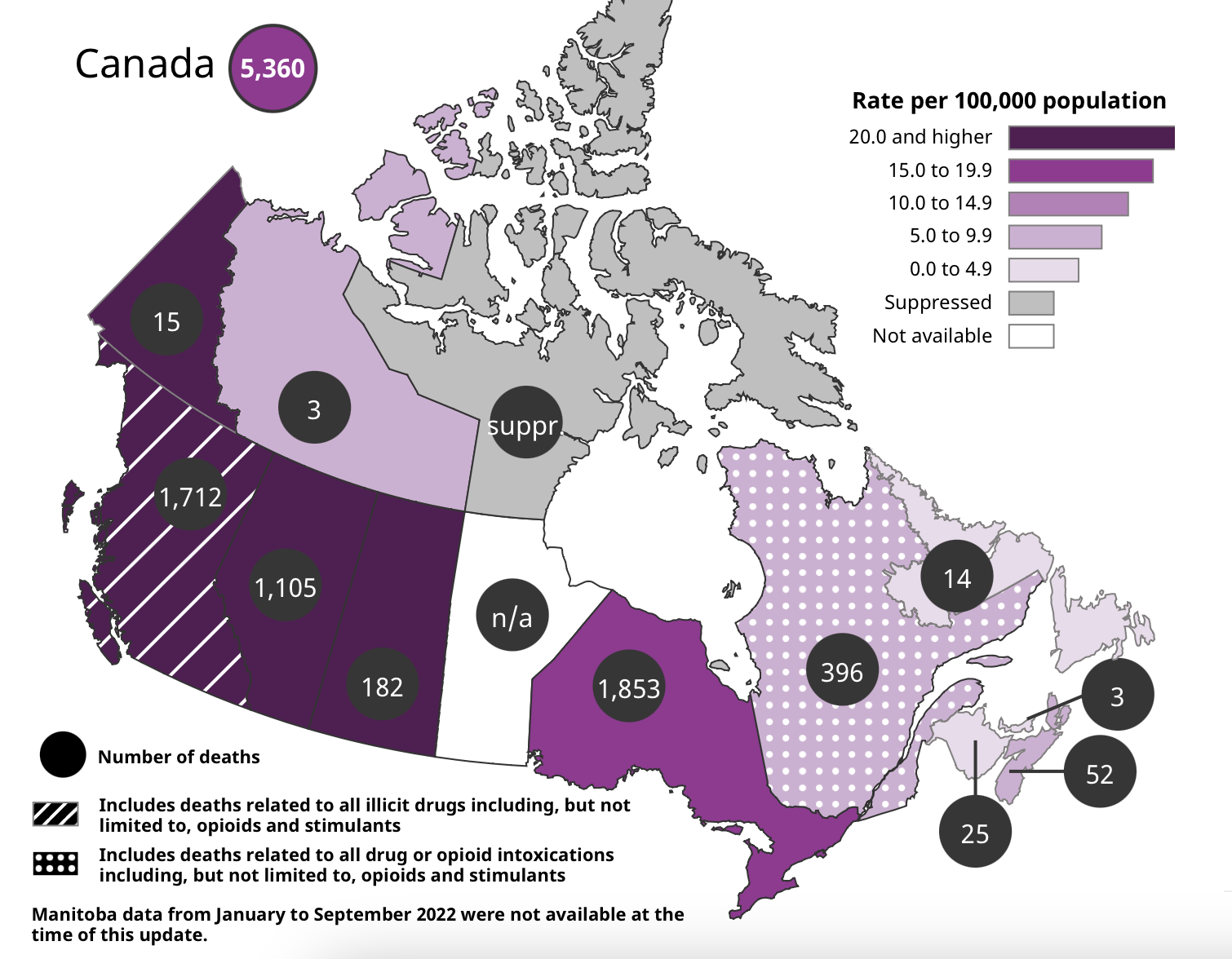 Nearly 35,000 apparent drug-related deaths in Canada since 2016
Linked to toxic drug supply and harmful drug policies
Additional social and health harms linked to substance use
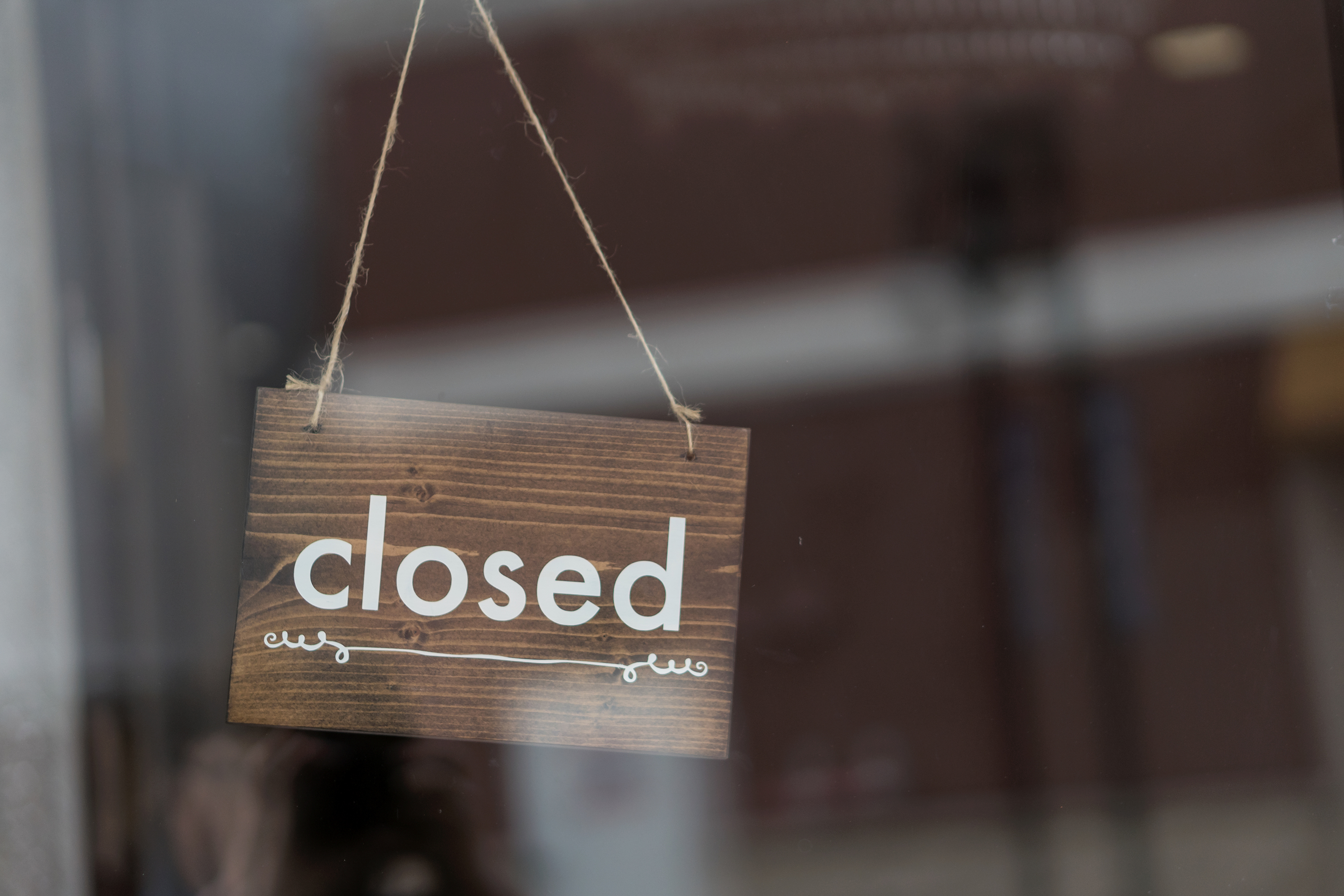 Access to Services
Access to a range of supports and services may reduce harms 
Some access challenges in rural areas
Availability
Stigma/discrimination
Criminalization/risk of arrest
Informal supports may fill ‘access gaps’ to formal supports and services
Role of Family Caregivers
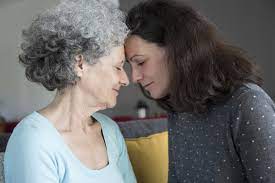 Provide 80% of informal unpaid care in Canada 
25% of Canadians will be a family caregiver in their lifetime
Most knowledge on family caregiving is linked to aging
Not much known about family caregiving for people who use drugs (especially in rural places)
Focus on peer support and youth substance use
Photo Source: Vanier Institute
Key Questions
Design
Narrative literature review (Sept 2021-January 2023)
Scholarly databases searched, relevant journals hand searched, references scanned
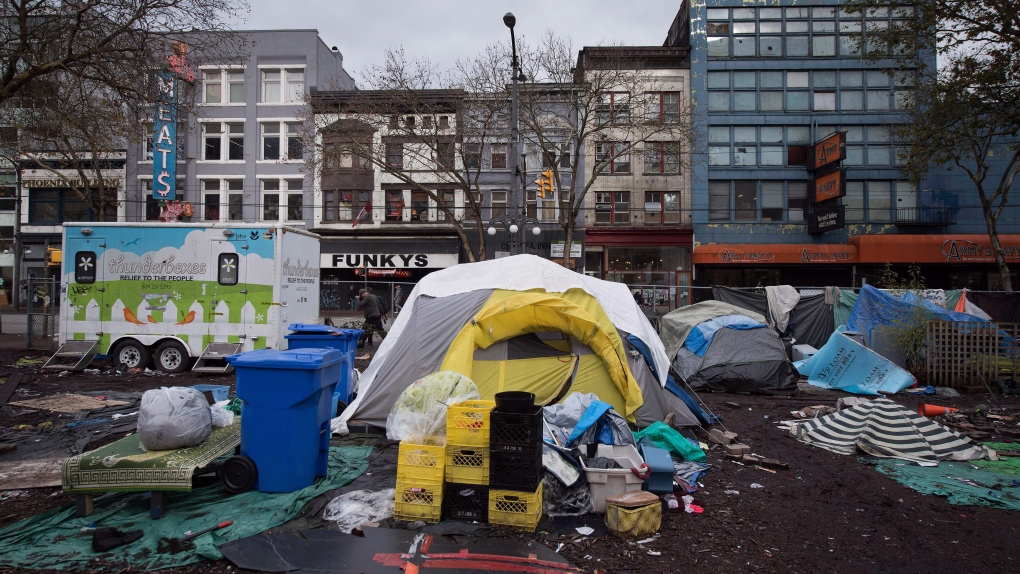 Findings
1. Caregiving is Gendered
Most family members providing care are:
Mothers
‘Intensive mothering’ values 
Wives
Cultural responsibility
Fear of stigma/lack of privacy
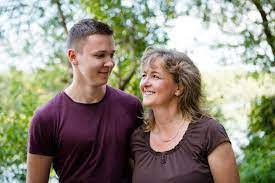 2. Caregiving in the Context of Crime
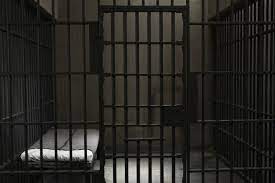 Photo Source: The DePaulia
3. Caregiving Can Be Challenging
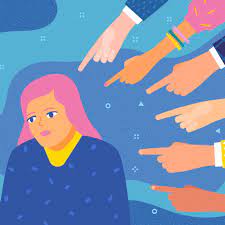 Photo Source: Verity
Very few caregiving supports available for caregivers of people who use drugs
Summary
Future Research Directions
Informs doctoral research on family caregiving experiences in rural Alberta, Manitoba, and Saskatchewan
Developed with several community partners, including members of Moms Stop the Harm, Manitoba Harm Reduction Network, Alberta Alliance Who Educate and Advocate Responsibly
Aim of bringing visibility to rural substance use, outlining requisite supports for people who use drugs and their families in rural places, and inform advocacy efforts.
Thank You!
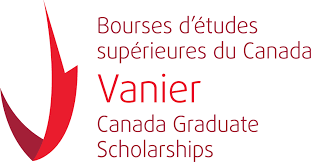 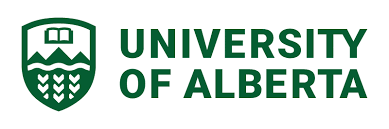 Special thanks to doctoral research team members, including supervisor Dr. Elaine Hyshka
Funding provided by University of Alberta and Vanier Canada Graduate Scholarship (SSHRC)
For questions and more information: hmathias@ualberta.ca
Questions?
hmathias@ualberta.ca